Paysage et carte
Contre la montre
Quelle perspective?
1
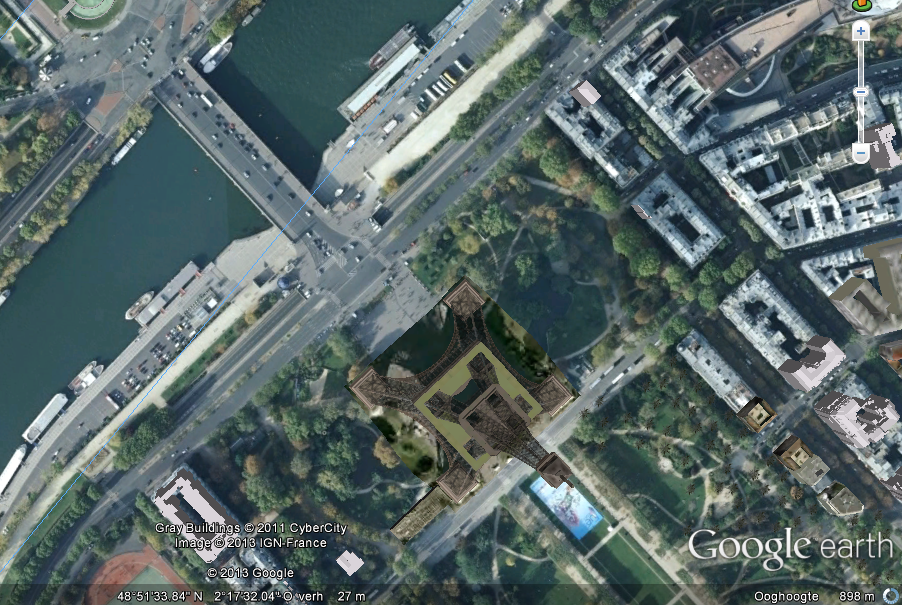 Quelle carte?
2
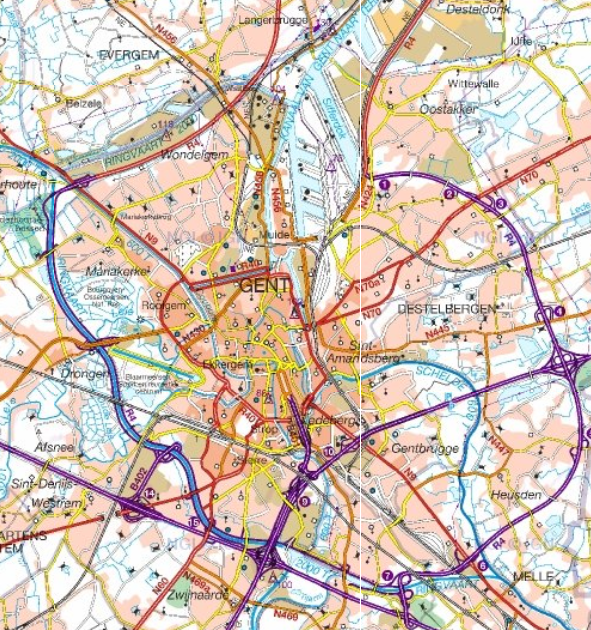 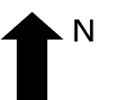 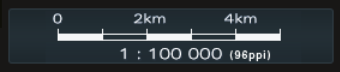 Quoi?
3
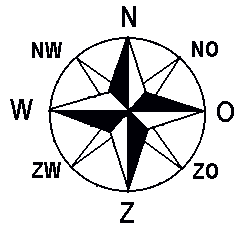 Quelle perspective?
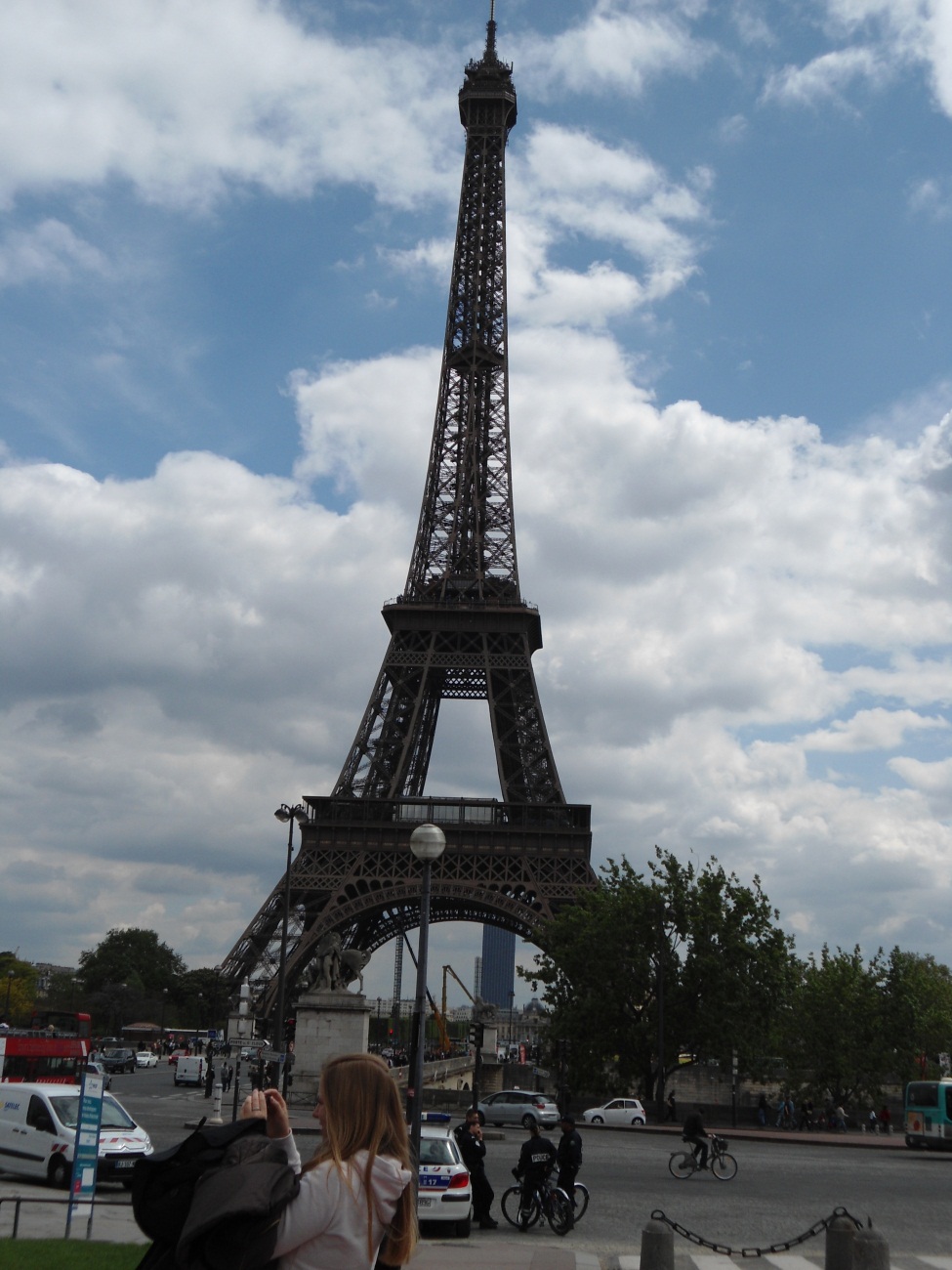 4
5
Quelle sorte d’échelle?
1/10 000
Quel instrument?
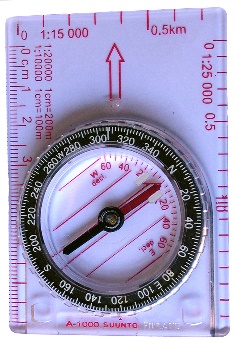 6
Quelle perspective?
7
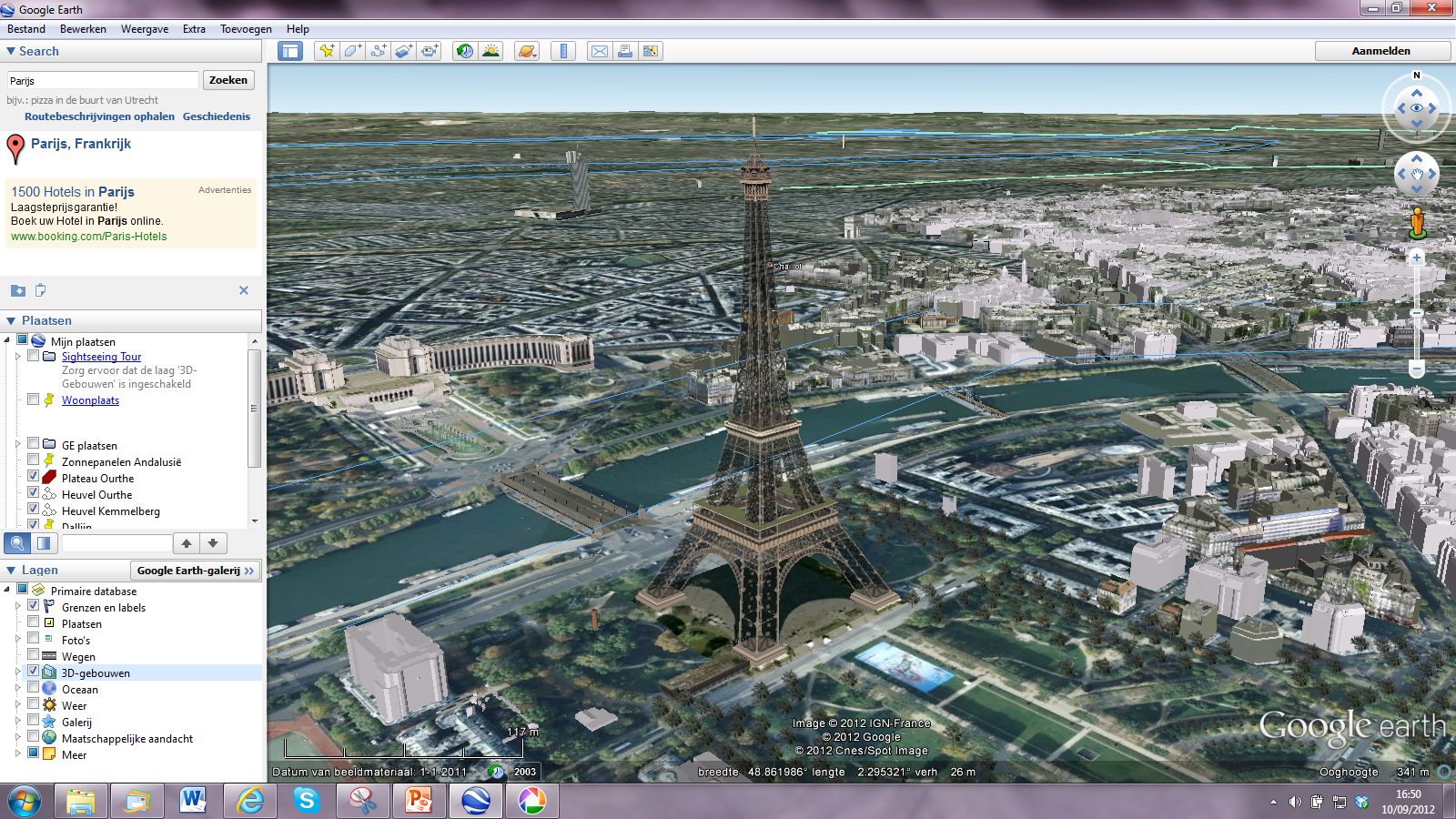 Quoi?
8
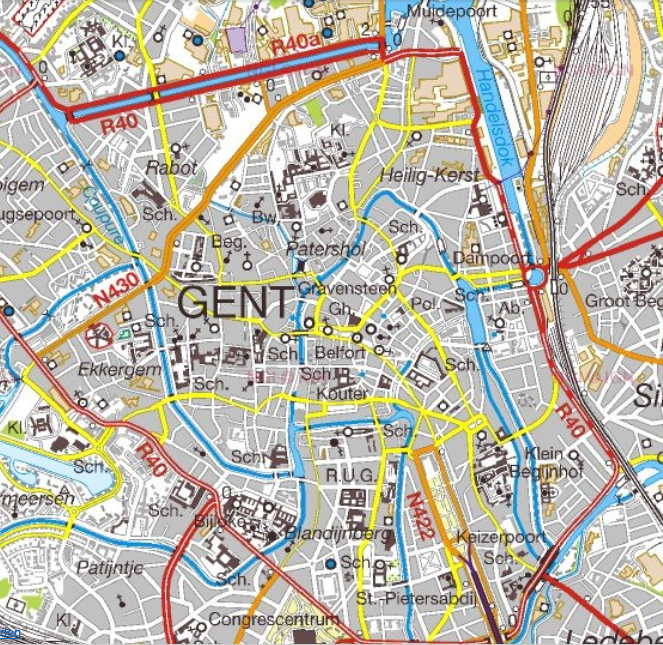 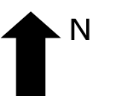 03°72’07,15” OL
51° 05’71,27” NB
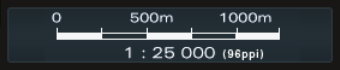 Quel hémisphère?
9
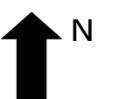 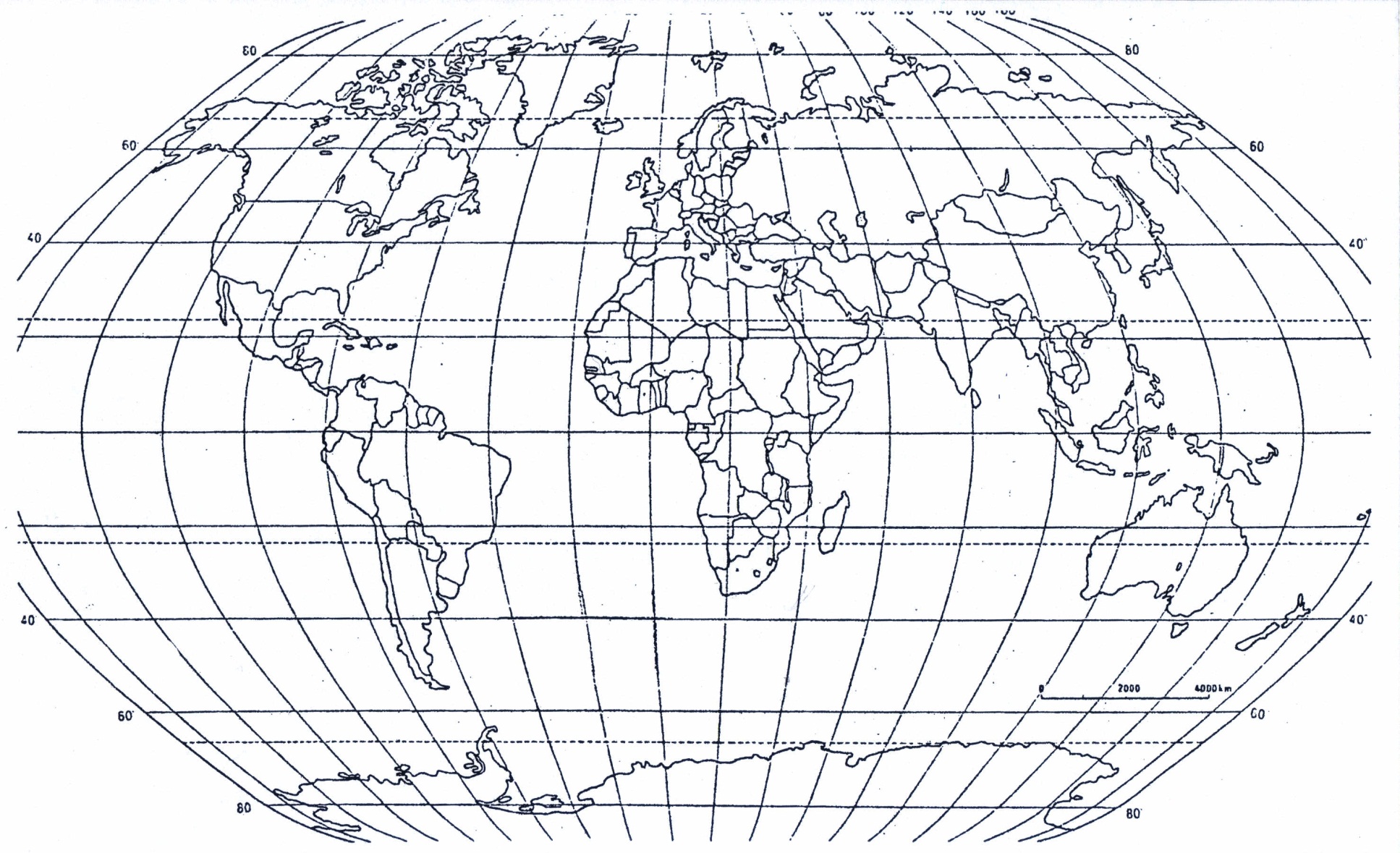 10
Quelle sorte d’échelle?
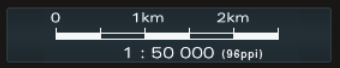 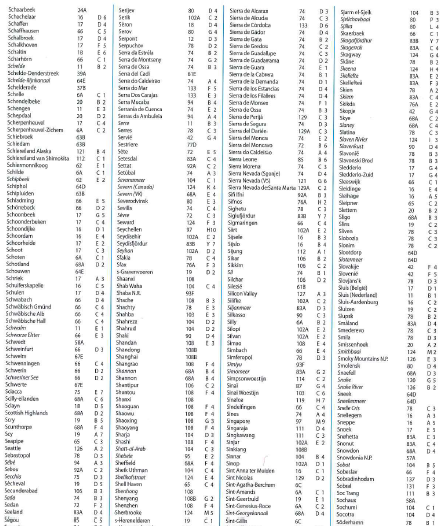 11
Quelle aide dans l’atlas?
Quelle carte?
12
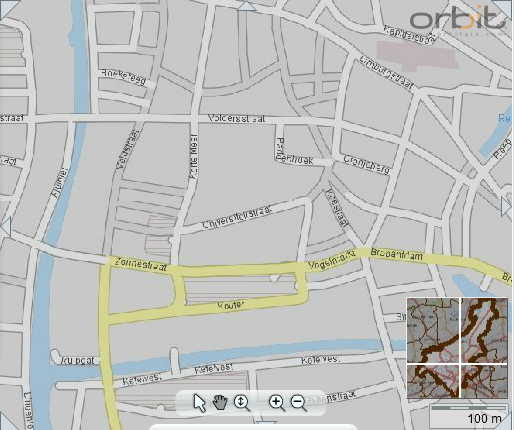 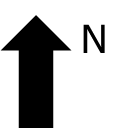 Quelle ligne?
13
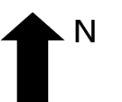 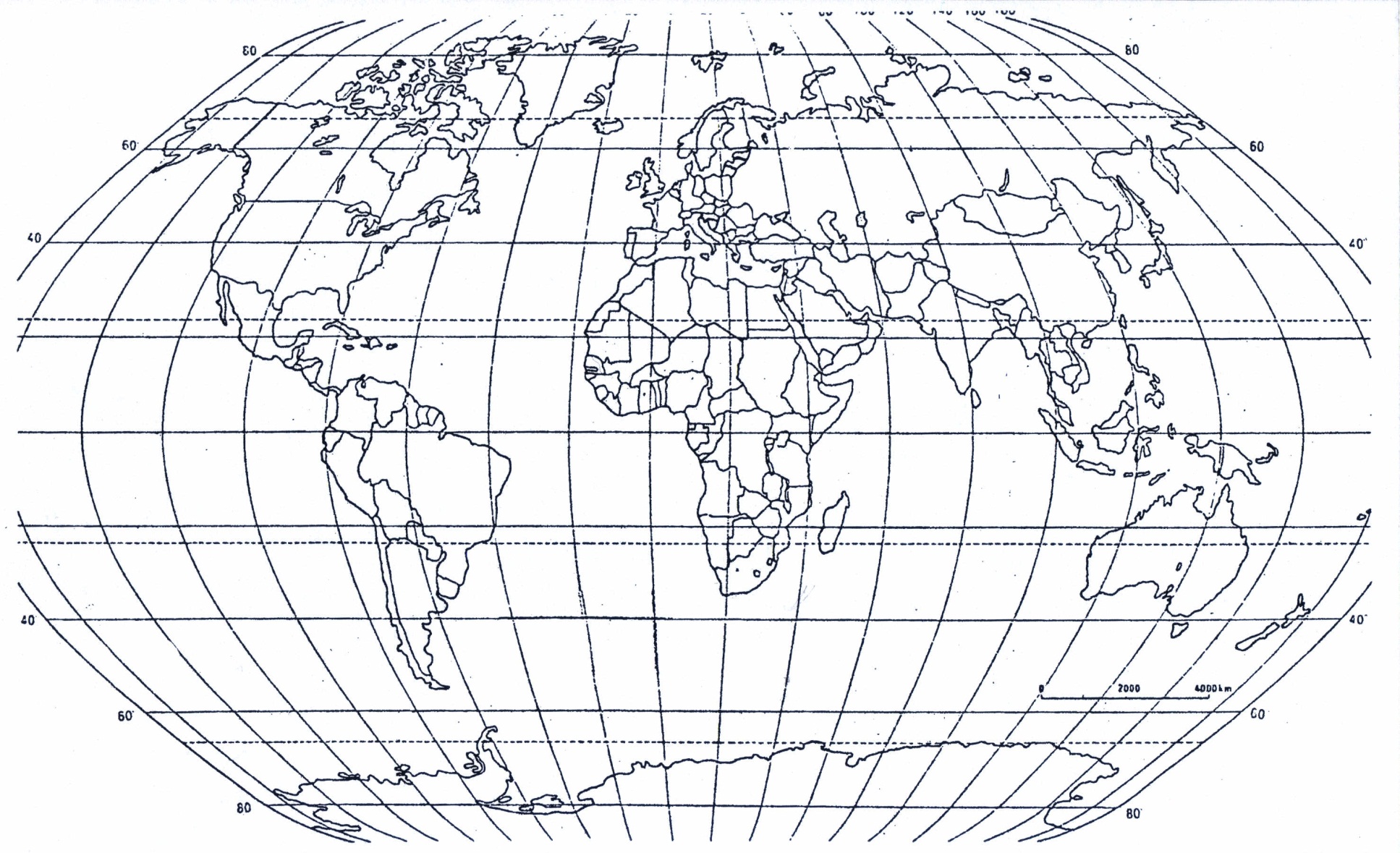 Quelle carte?
14
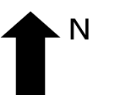 G
L
N
Quoi?
15
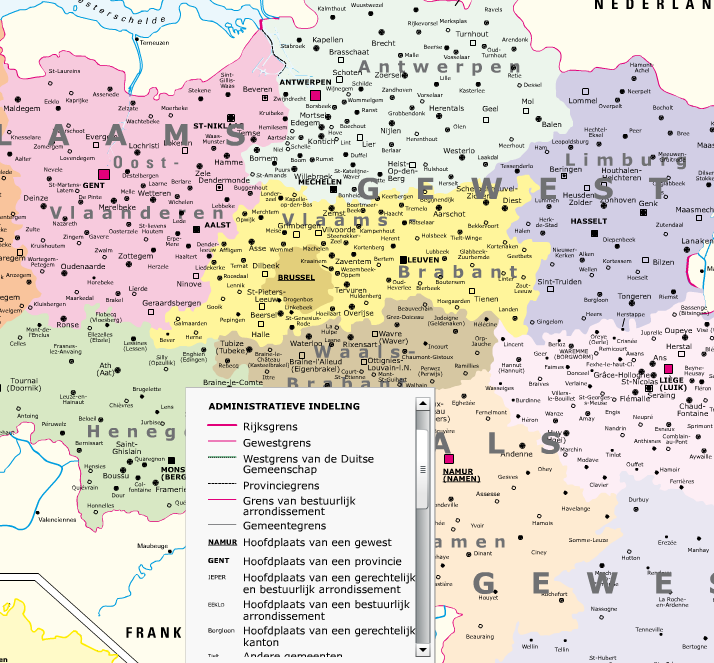 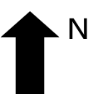 15 km
Quel hémisphère?
16
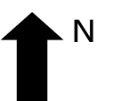 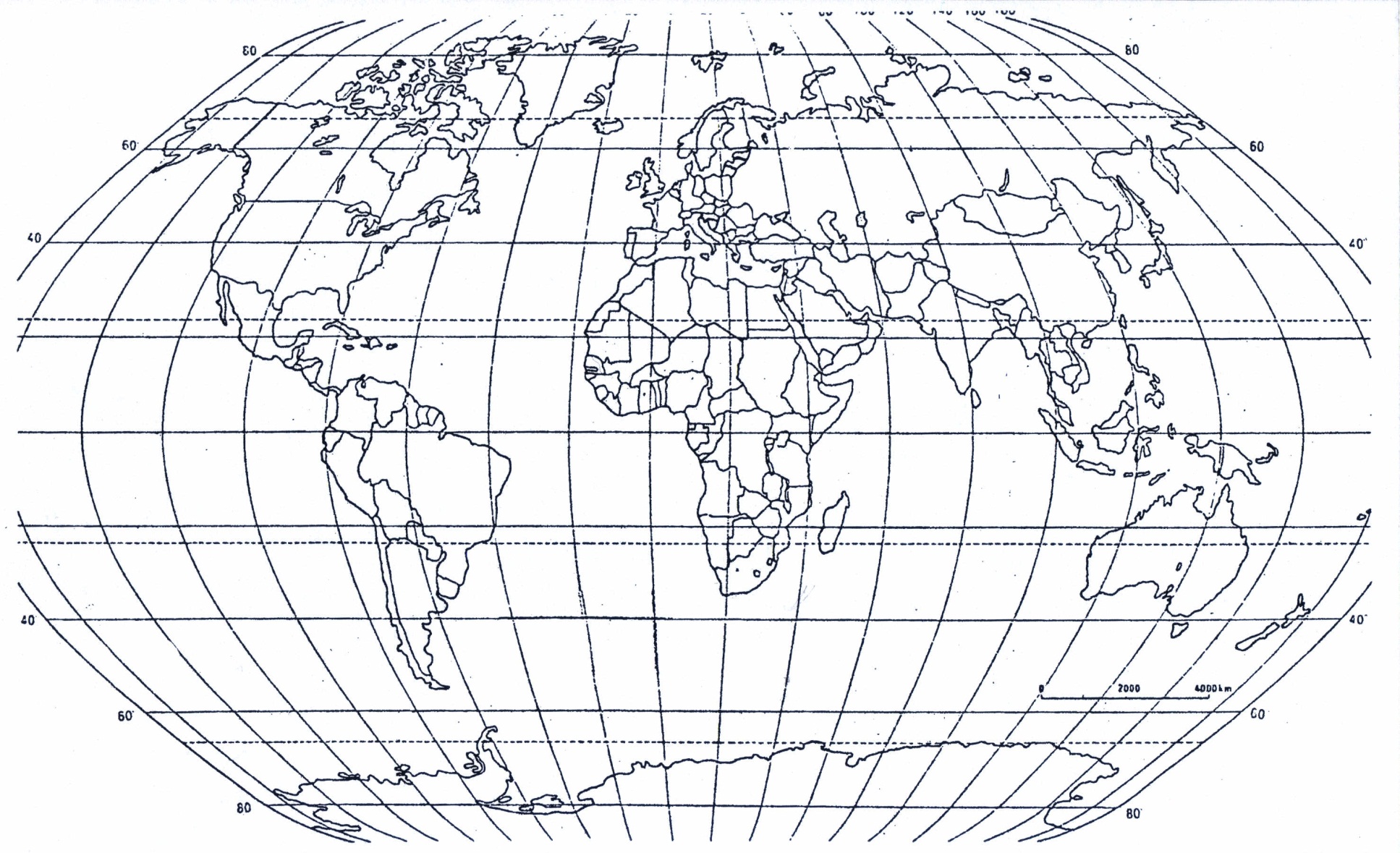 17
Quelle aide dans l’atlas?
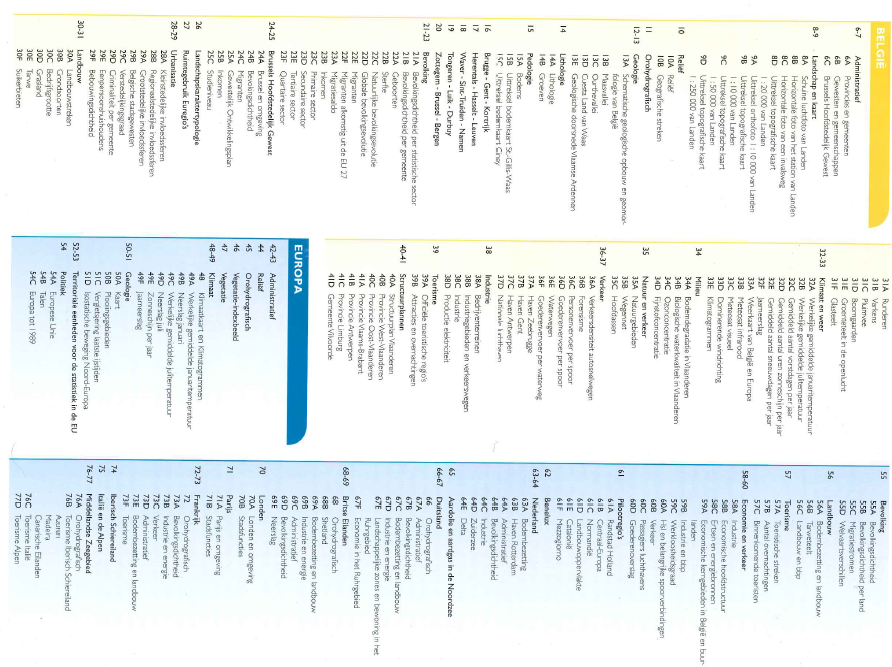 Quelle ligne?
18
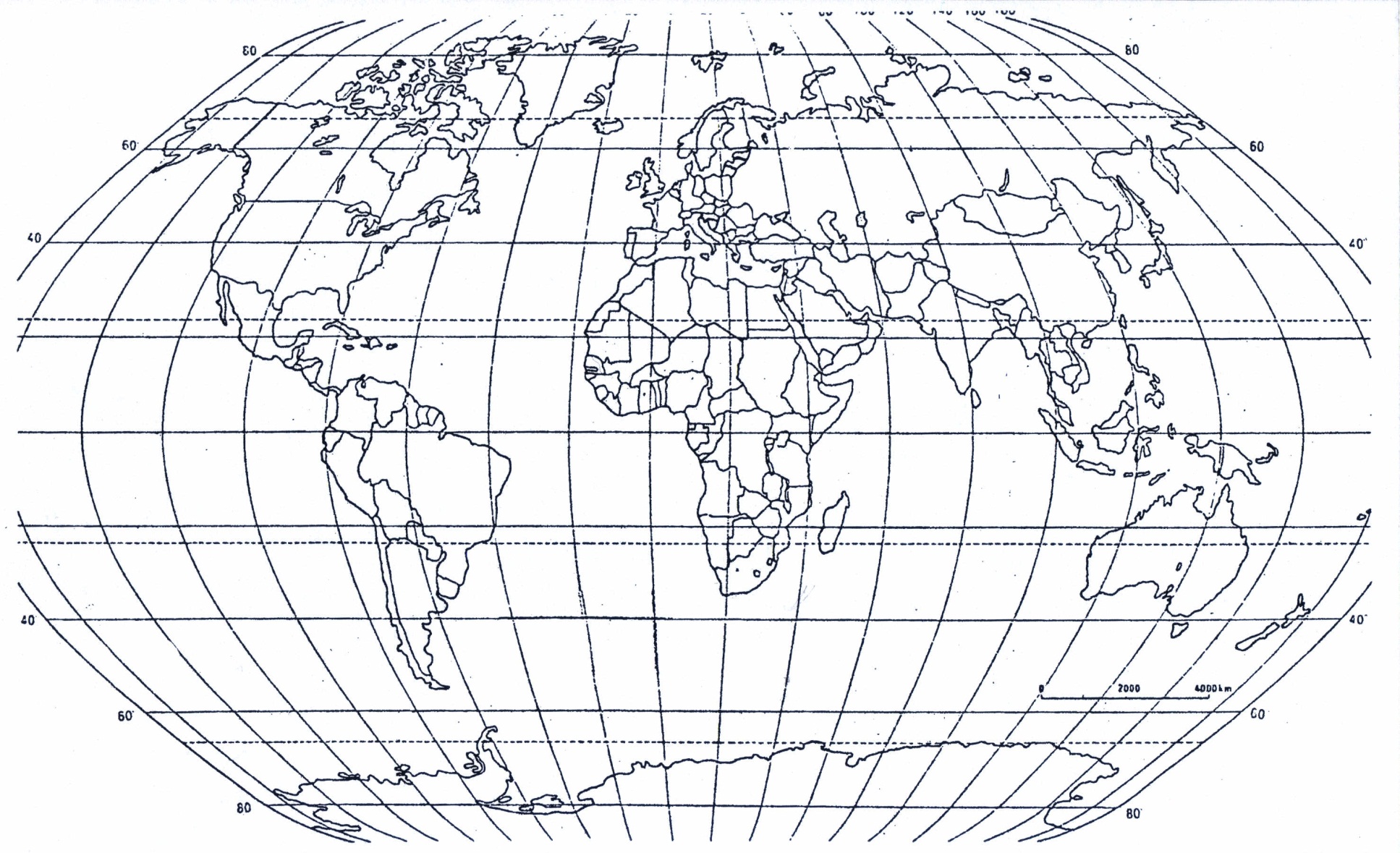 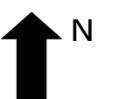